Munkavédelmi világnap-2014.április 28.
Szerkesztette: dr Lázár Sarnyai Nóra
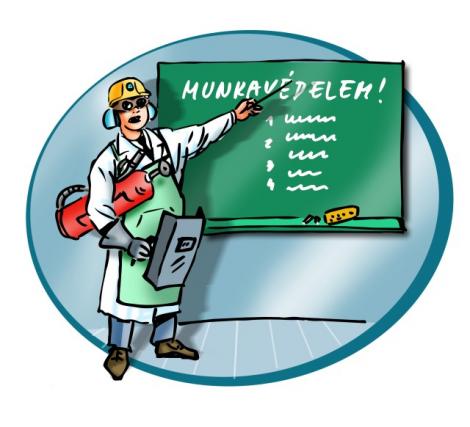 Mit értünk munkavédelem alatt?
Az egészséges munkakörülmények biztosítása, ezek fenntartása, fejlesztése, a vezetés és az alkalmazottak együttműködése, a baleset és baleseti ártalmak megelőzése, ezek tárgyi és személyi feltételeinek megteremtése, bővítése, ellenőrzése és szankcionálása tartoznak a munkavédelem általános fogalmi körébe. 
A munkavédelem előírja a balesetek, foglalkozási ártalmak, megbetegedések megelőzésének módszereit. Szervezeti felépítését és ellenőrzését törvény szabályozza. A veszélyforrás a munkavégzés során vagy azzal összefüggésben jelentkező olyan dolog, amely a munkát végzőre vagy a munkavégzés környezetében tartózkodó személyre ártalmat vagy veszélyt jelent.
A veszélyforrások csoportjai
A fizikai veszélyforrások, a leggyakoribbak
     -munkaeszközök, szállító-, anyagmozgató eszközök, sporteszközök, termékek és anyagok mozgása, stb.,
     - szerkezetek stabilitásának megbomlása, alátámasztás elmozdulása, hiánya, billenés, súlypontváltozás, stb.,
     - csúszós felületek, úttest, padló, stb.,
     - éles, sorjás felületek, asztal- vagy szék-szélek, sarkok, papír, műanyagborító, stb.,
     - tárgyak hőmérséklete, pl. felmelegedett főzőedény, villamos fűtőtest, lámpatest, gyertya, izzó füstölő, stb.,
    - magasság, mélység,
    - a levegő nyomása, hőmérséklete, áramlása,
    - zaj és rezgés,
    - a nem megfelelő világítás,
    - az áramütés veszélye (i),
    - a közlekedési akadályok,
    - a poros levegő.
A veszélyforrások csoportjai
Veszélyes anyag lehet többek között
    -         robbanó, robbanó keveréket alkotó-,
    -         gyúlékony, éghető,
    -         mérgező,
    -         maró (sav vagy lúg),
    -         fertőző,-          egyéb egészségre káros anyag (pl. sugárzó).
A veszélyforrások csoportjai
A biológiai veszélyforrások közül a legfontosabbak
   - mikroorganizmusok és anyagcseretermékük (pl. baktériumok, gombák),
   - makroorganizmusok (növények, állatok),
   - fiziológiai, idegrendszeri és pszichés igénybevételek (pl. monoton munka).
A munkavédelem feladatai
- a munkavédelmi szabályokat mindenkivel meg kell ismertetni, el kell sajátítatni, szükségességükről meg kell győzni,
	- megvalósítandóak és fenntartandóak a megelőzés helyi feladatait, ehhez műszaki és higiénés intézkedések és eszközök szükségesek,
   - meghatározandóak az általános és sajátos munkavédelmi követelmények, a követelmények kielégítésének módja és eszközei. Ehhez jogi és igazgatási szabályozás szükséges, amelyeket a gazdasági és társadalmi változások függvényében folyamatosan alakítani kell.
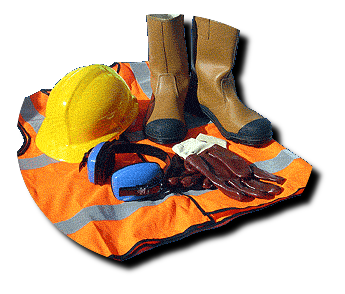 A munkavédelem területei
1, Munkabiztonság
 A munkakörülmények és a munkavégzés szabályait határozza meg, ill. ezek betartását ellenőrzi.
    Feladata: a balesetek megelőzése, a bekövetkezett balesetek kivizsgálása, intézkedések, hogy a baleset ne ismétlődhessen meg.
2, Foglalkozás-egészségügy(Munka-egészségügy):
    Feladata: a munkát végző ember egészségének védelme a munkahelyen, ill. a munka során fellépő ártalmakkal szemben.